TRUMP & TWITTER
Trump’s tweets on “Russia,” 2009-2017
Count of tweets mentioning “Russia” per month
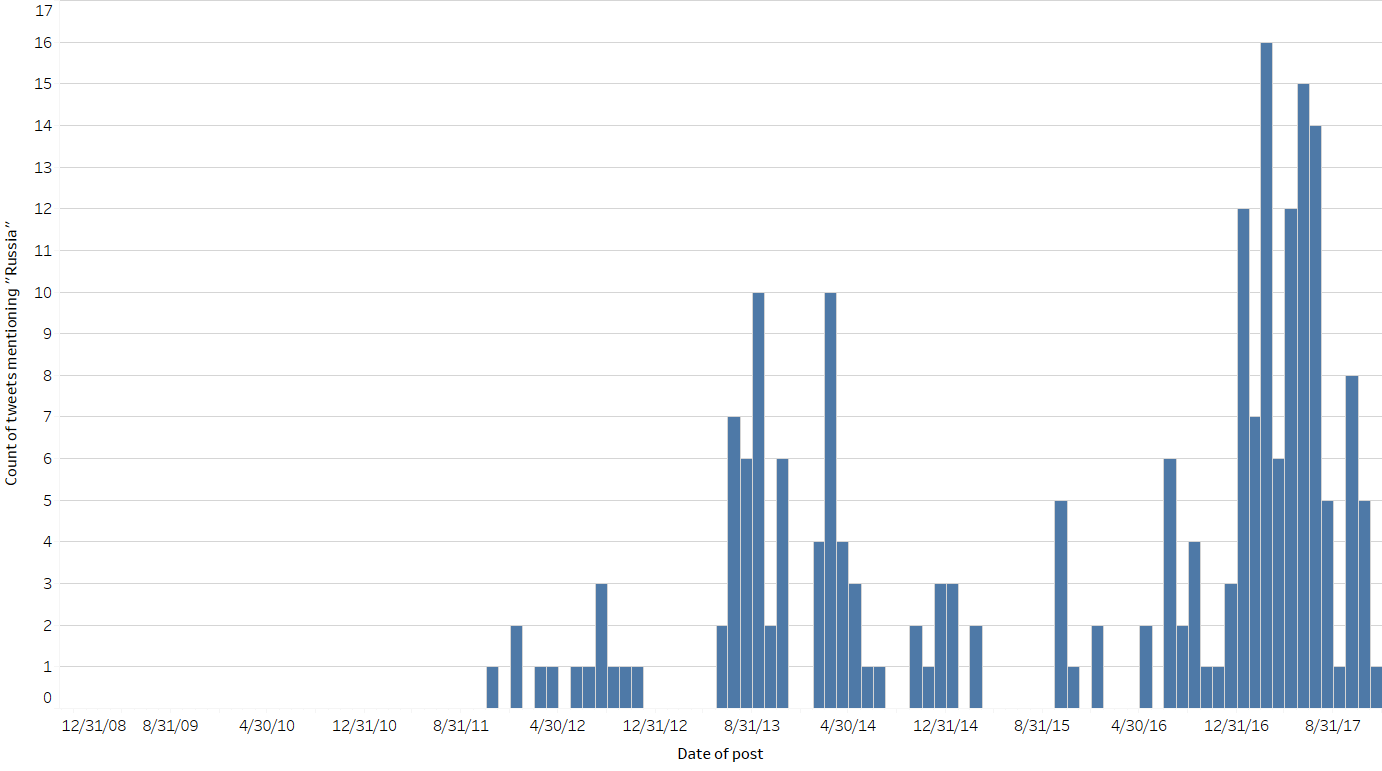 Sources: Twitter.
1
December 12, 2017 |  Theo Goetemann
TRUMP & TWITTER
Trump’s tweets on “Russia,” 2016-2017
Count of tweets mentioning “Russia” per week
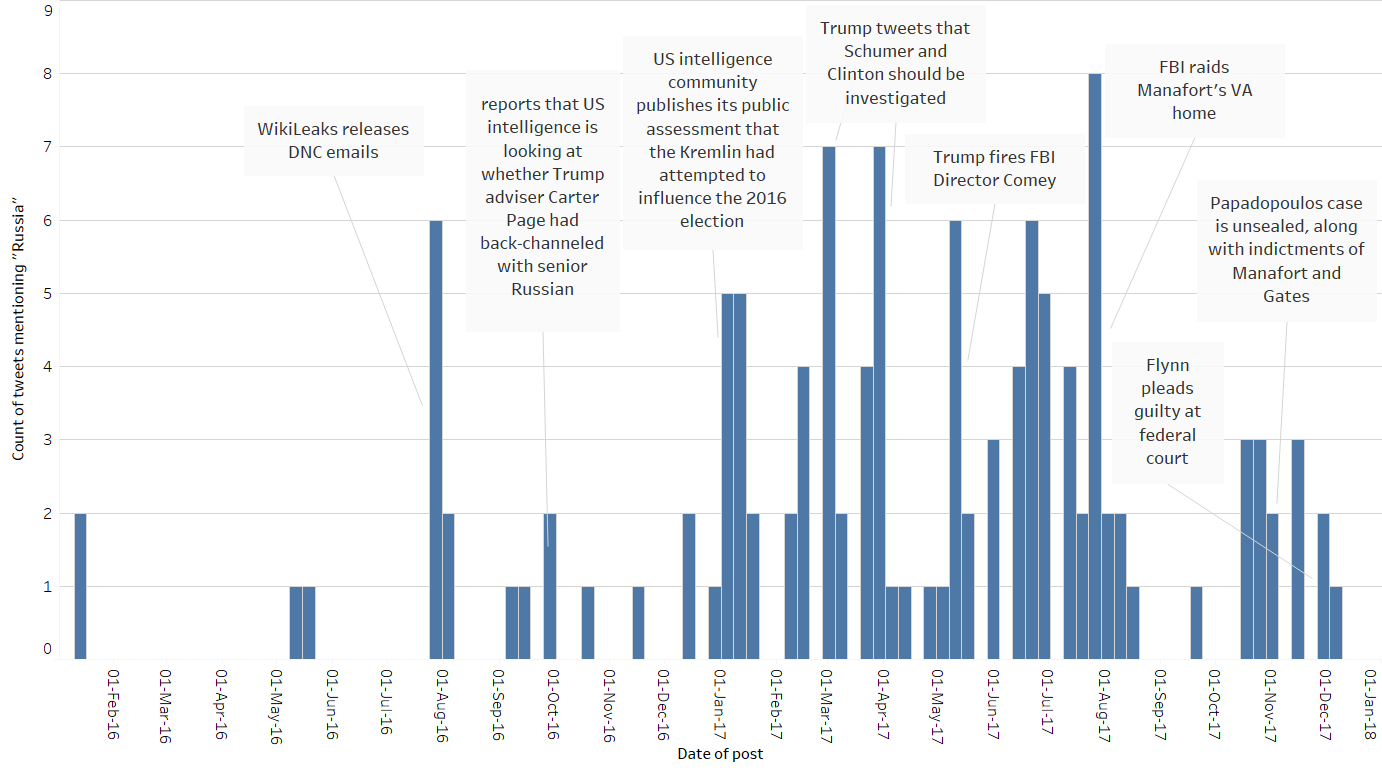 Sources: Twitter.
2
December 12, 2017 |  Theo Goetemann
TRUMP & TWITTER
Word frequency of Trump’s tweets
Tweets mentioning the word “Russia,” 2009-2017
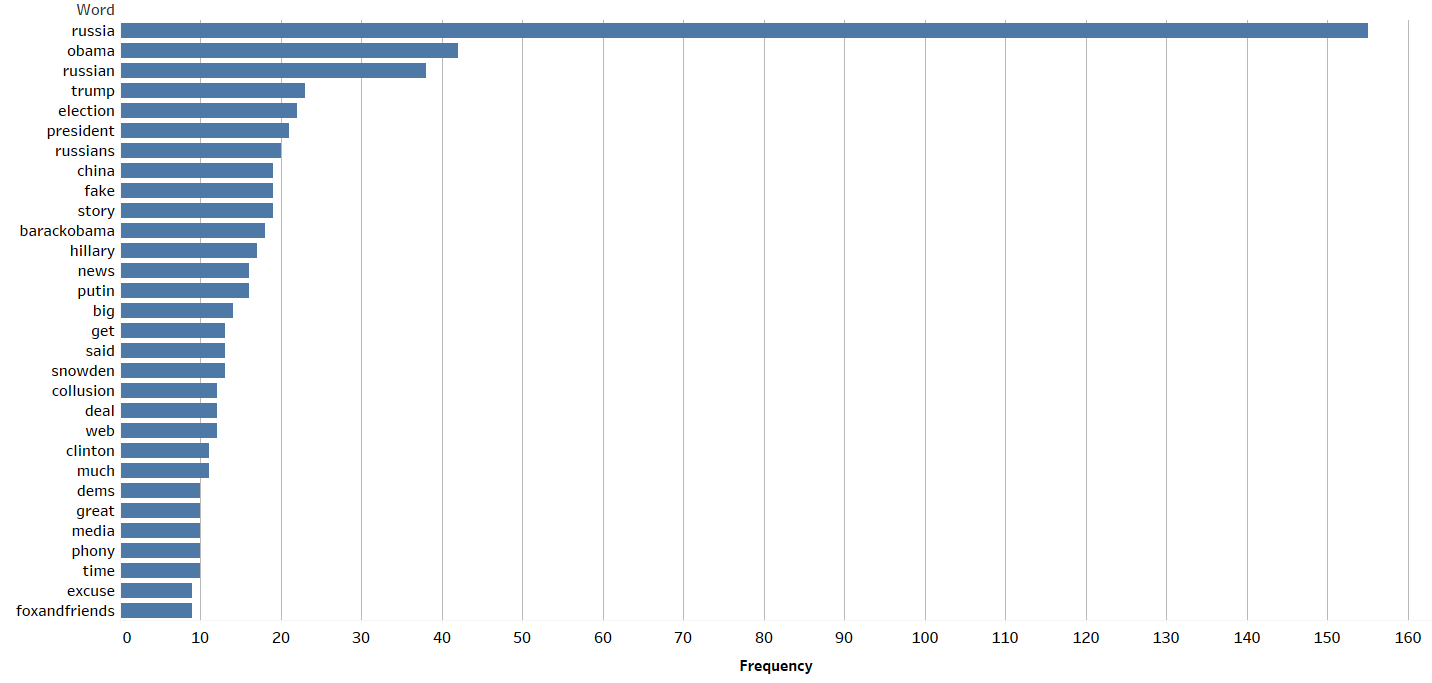 Sources: Twitter.
3
December 12, 2017 |  Theo Goetemann
TRUMP & TWITTER
Word frequency of Trump’s tweets
All other tweets, 2009-2017
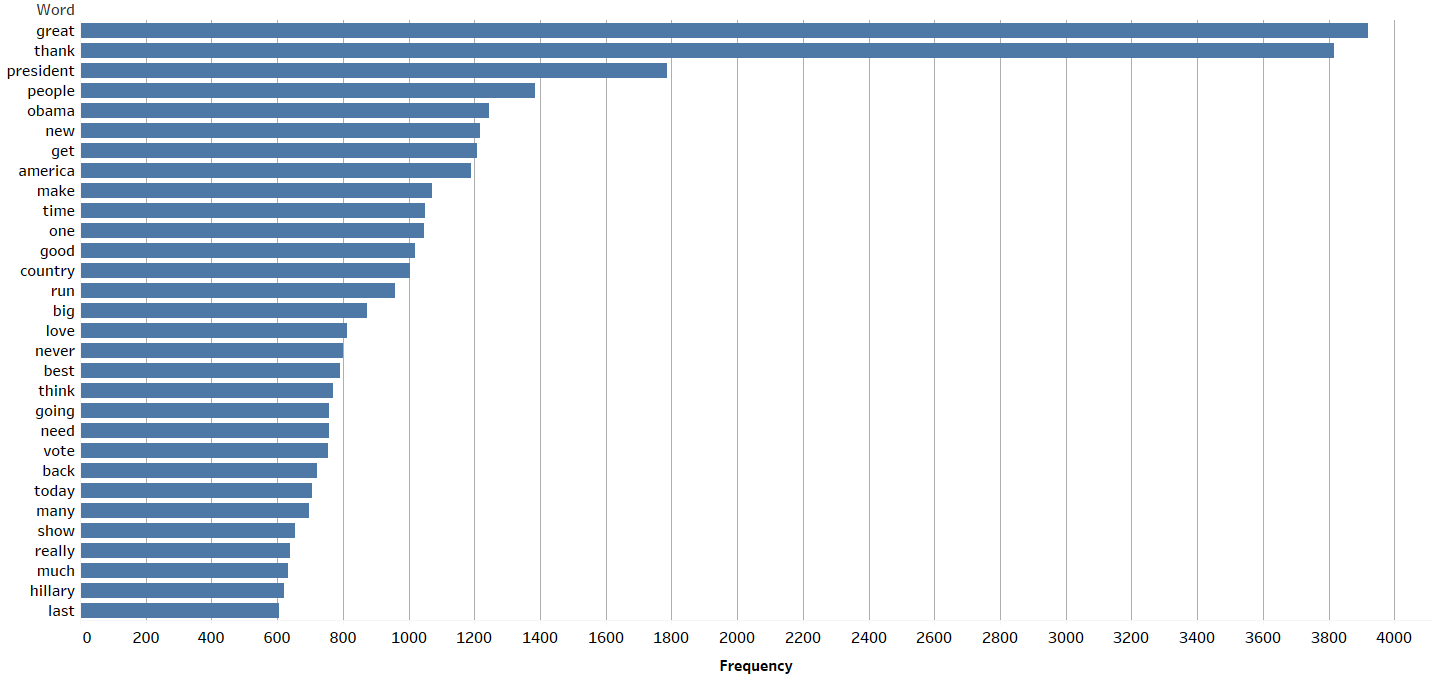 Sources: Twitter.
4
December 12, 2017 |  Theo Goetemann